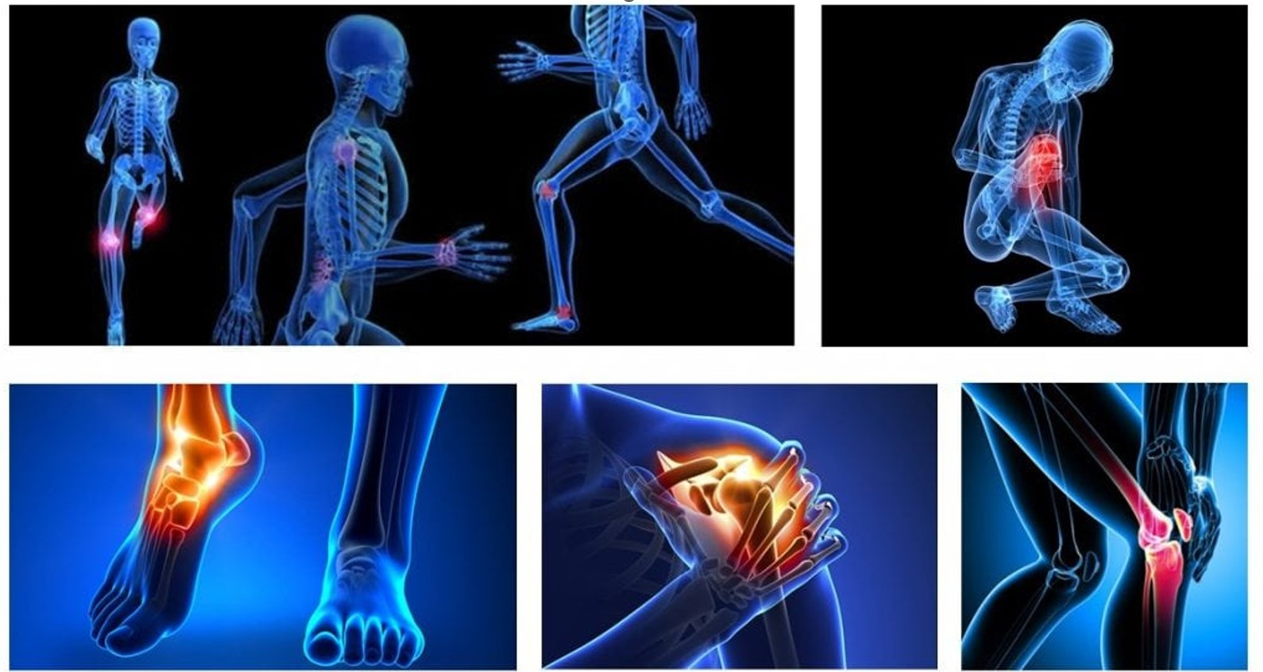 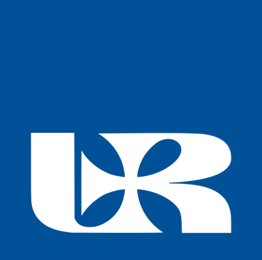 University of Rzeszów 
Faculty of Medical Sciences
Sports injuries
Bartłomiej Gwizdała
Język Angielski
III R Fizjoterapia JMN 2024/25
Vocabulary:
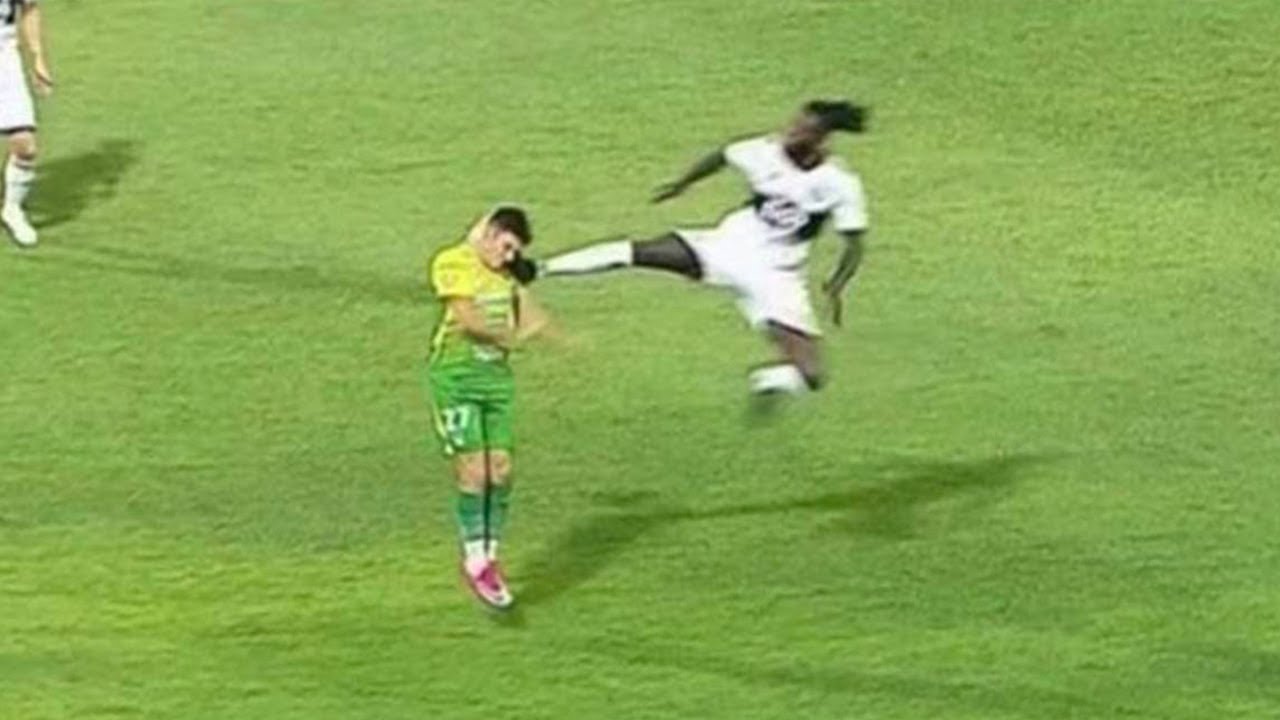 Sprain  - Skręcenie
Bruise  - Stłuczenie - stłuczenie
Severe  Ciężki - poważny
Treatment - leczenie
Tendon - ścięgno
Sartorius muscle- mięsień krawiecki
Avulsion - złamanie gdzie mały kawałek kości przymocowany do ścięgna lub więzadła zostaje oderwany od głównej części kości.
Inversion and Eversion - odwrócenie i nawrócenie
Tear - Rozdarcie, zerwanie
Direct - Bezpośredni
Cause, reason - przyczyna, powód
Tissue  -Tkanka
Occur - pojawiać się
Internal forces -  Siły wewnętrzne 
Overuse  - Nadużywanie 
Dislocations  - zwichnięcia
Extrinsic - Zewnętrzne
Intrinsic - Wewnętrzne  
Connective tissues  - Tkanki łączne
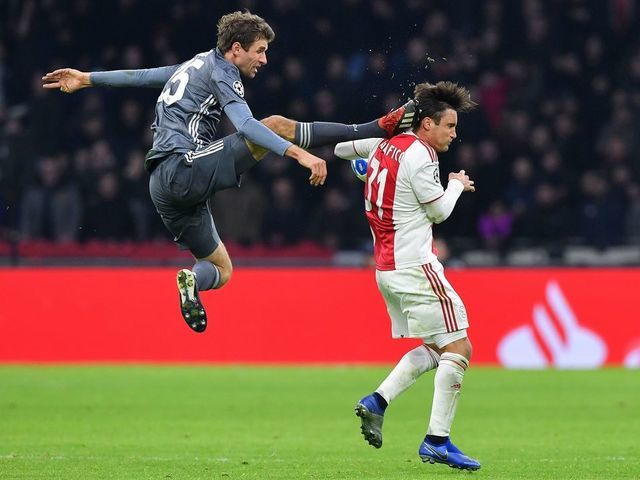 What is an injury?
What are the types of sports injuries?
TYPES OF SPORTS INJURIES
MECHANICAL * Direct injuries * Indirect injuries
CHRONIC (overload)
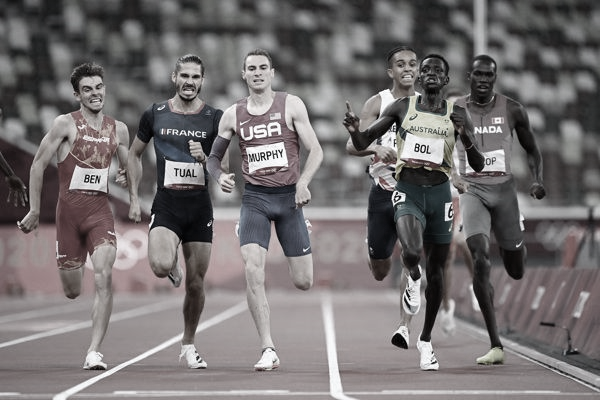 Which body tissues are damaged?
Type: 
- hard tissue (fractures)
- soft tissue (strains, sprains and bruises)
95% of sports injuries are minor soft tissue traumas.
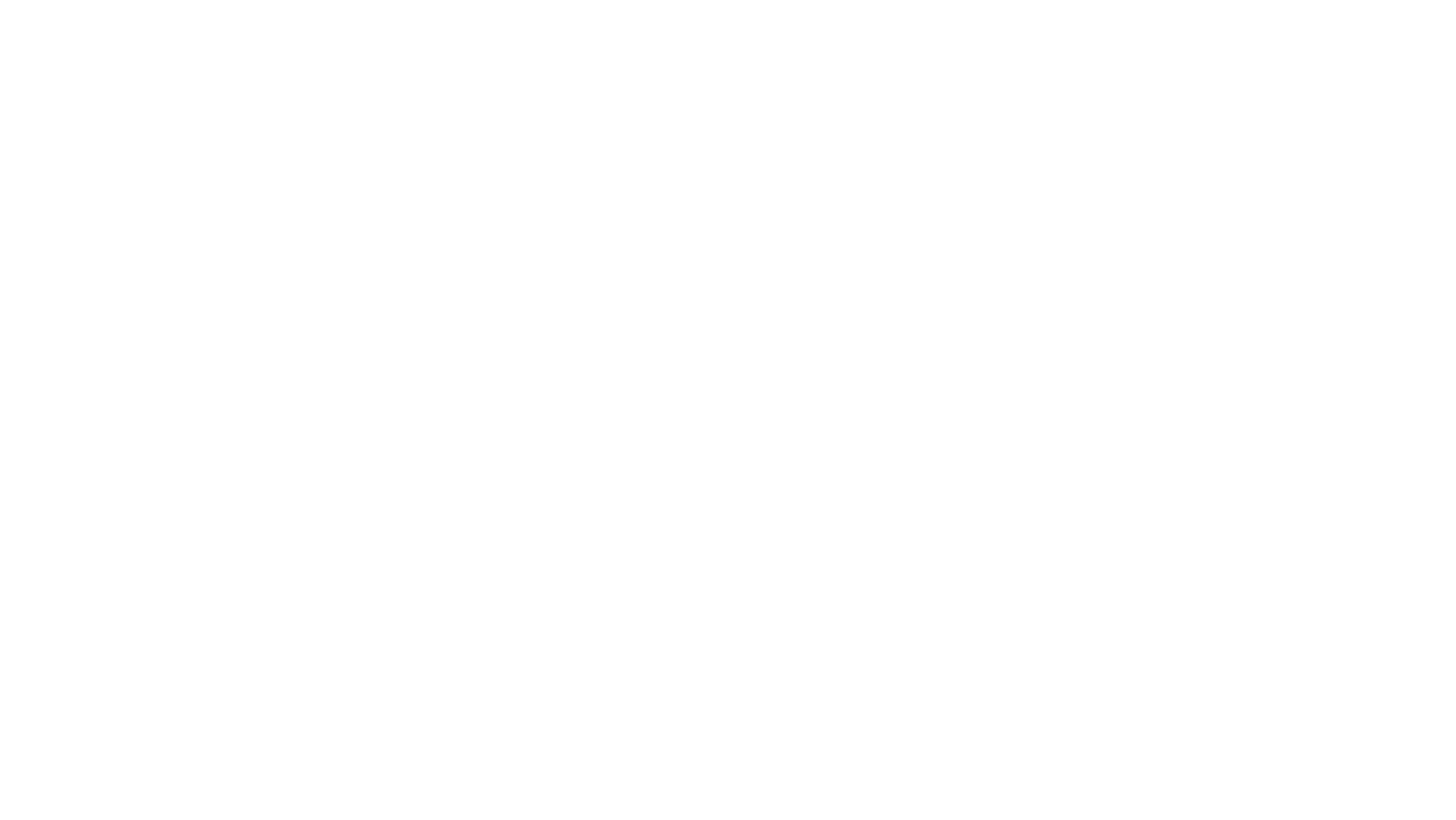 Risk factors for sport injury
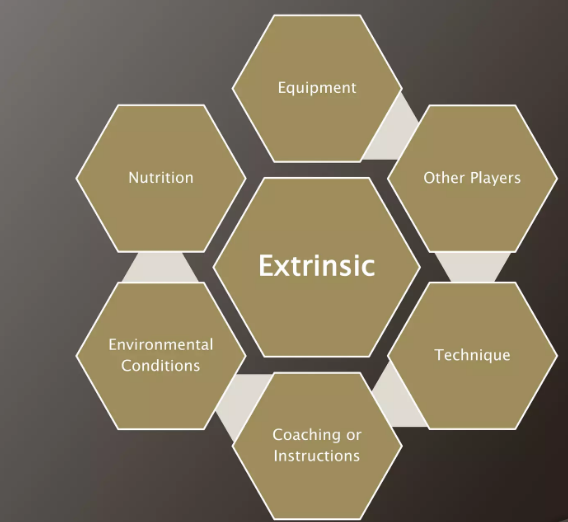 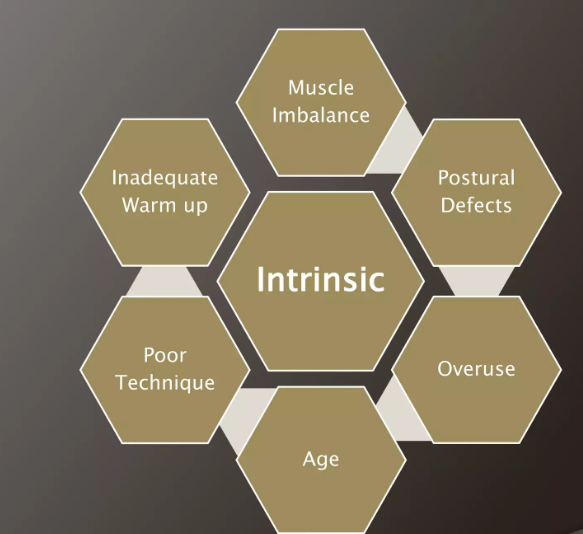 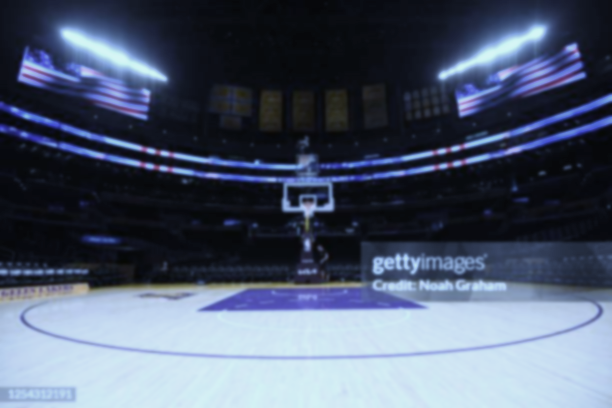 Typical sports injuries in selected sports  Basketball
Achilles Tendon Tear
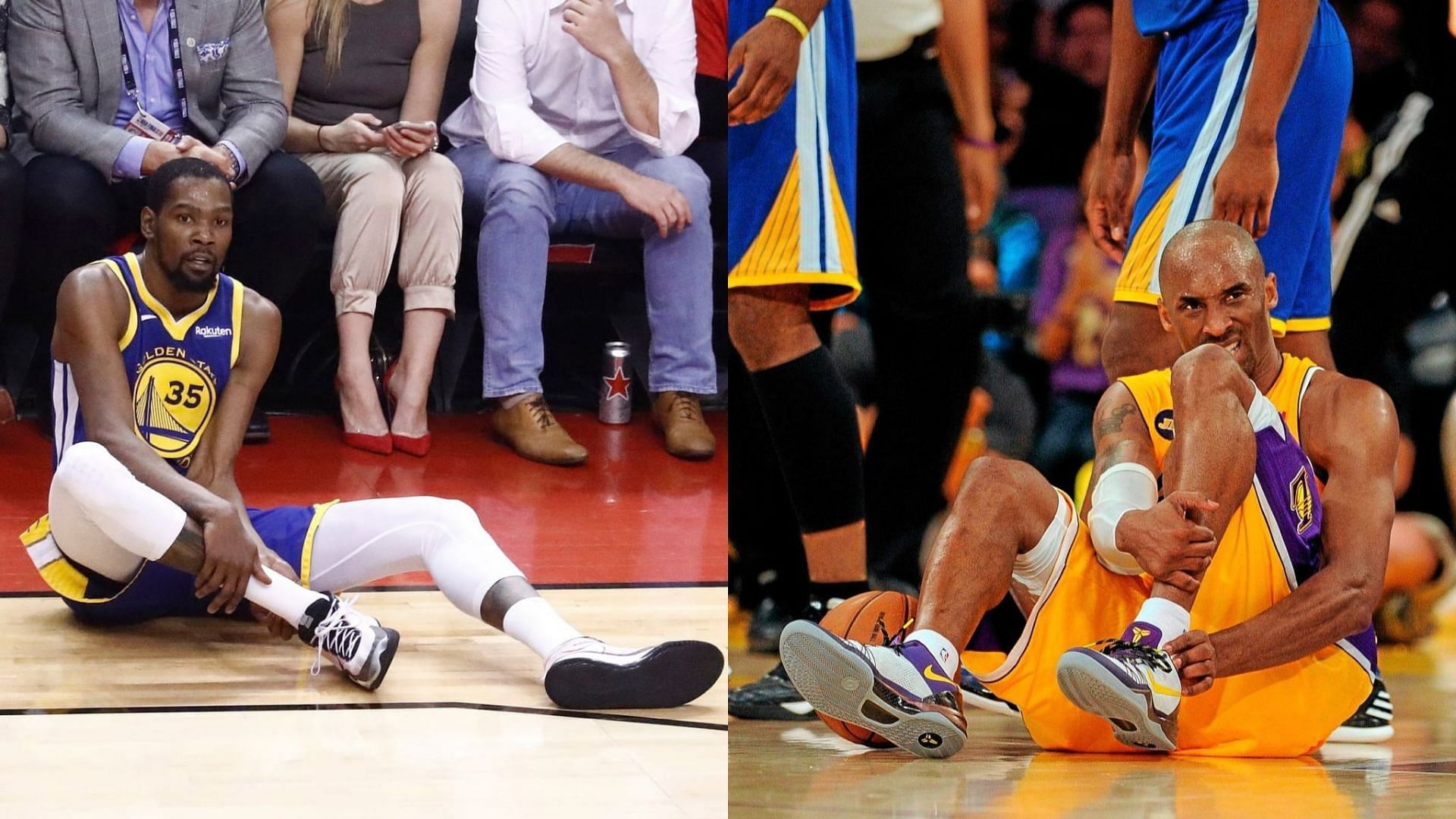 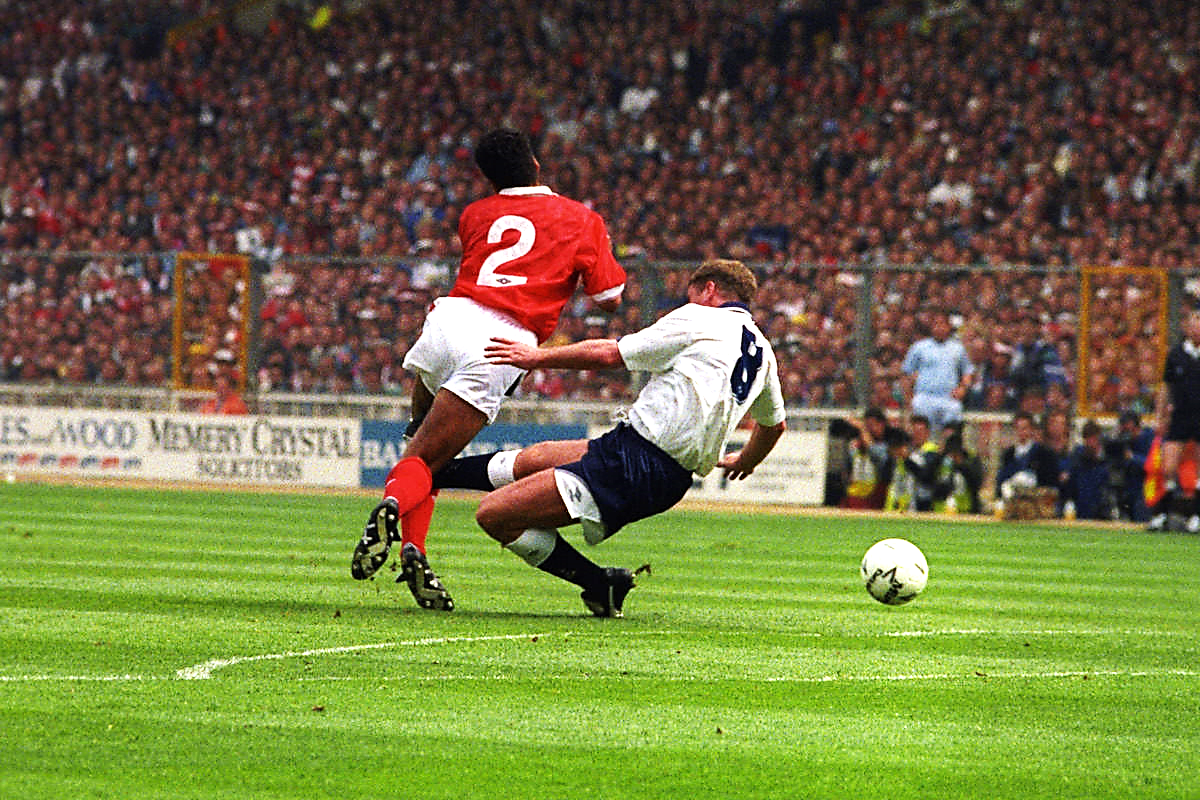 Typical sports injuries in selected sports  Football
Anterior Cruciate Ligament (ACL) Tear
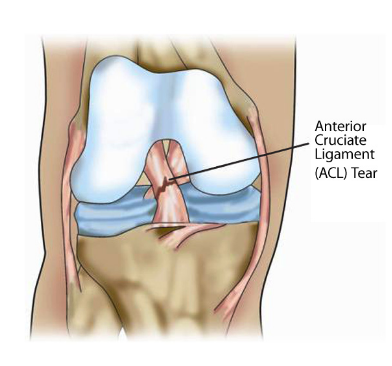 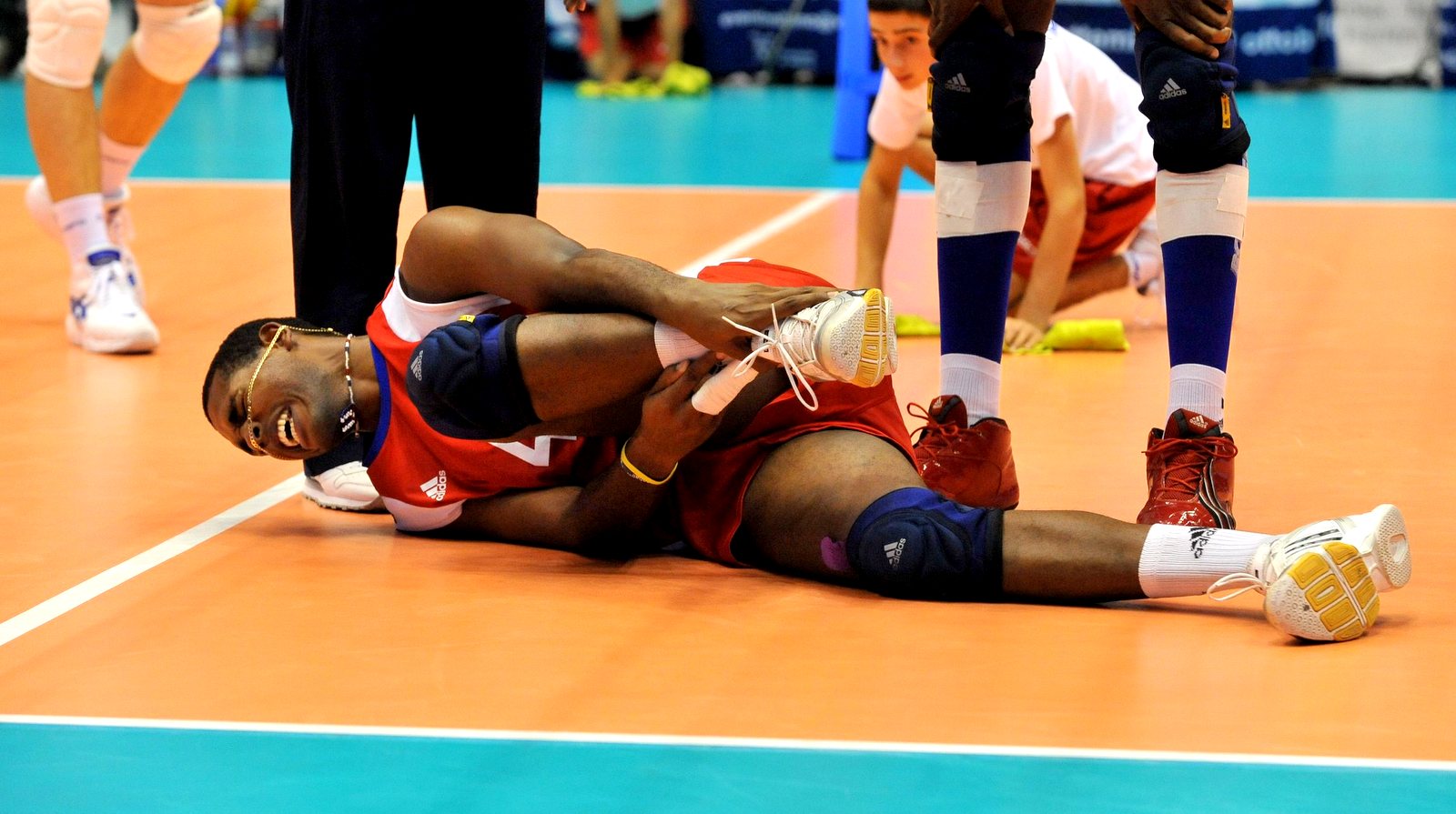 Typical sports injuries in selected sports volleyball
Ankle Sprains
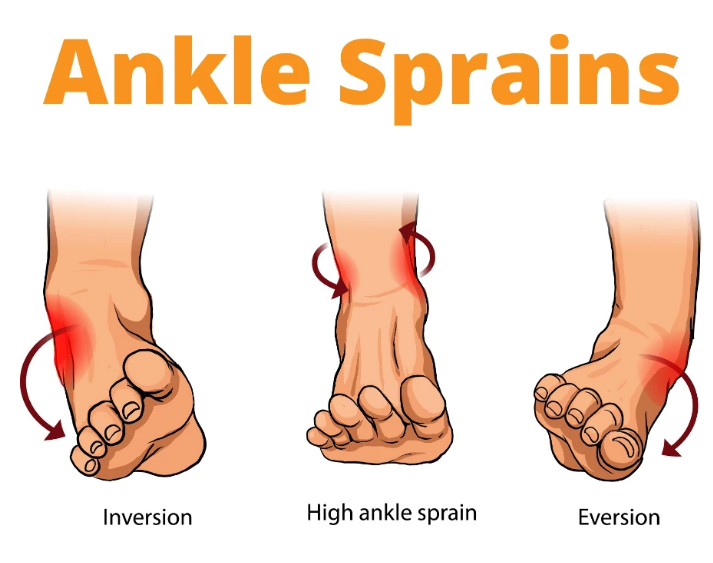 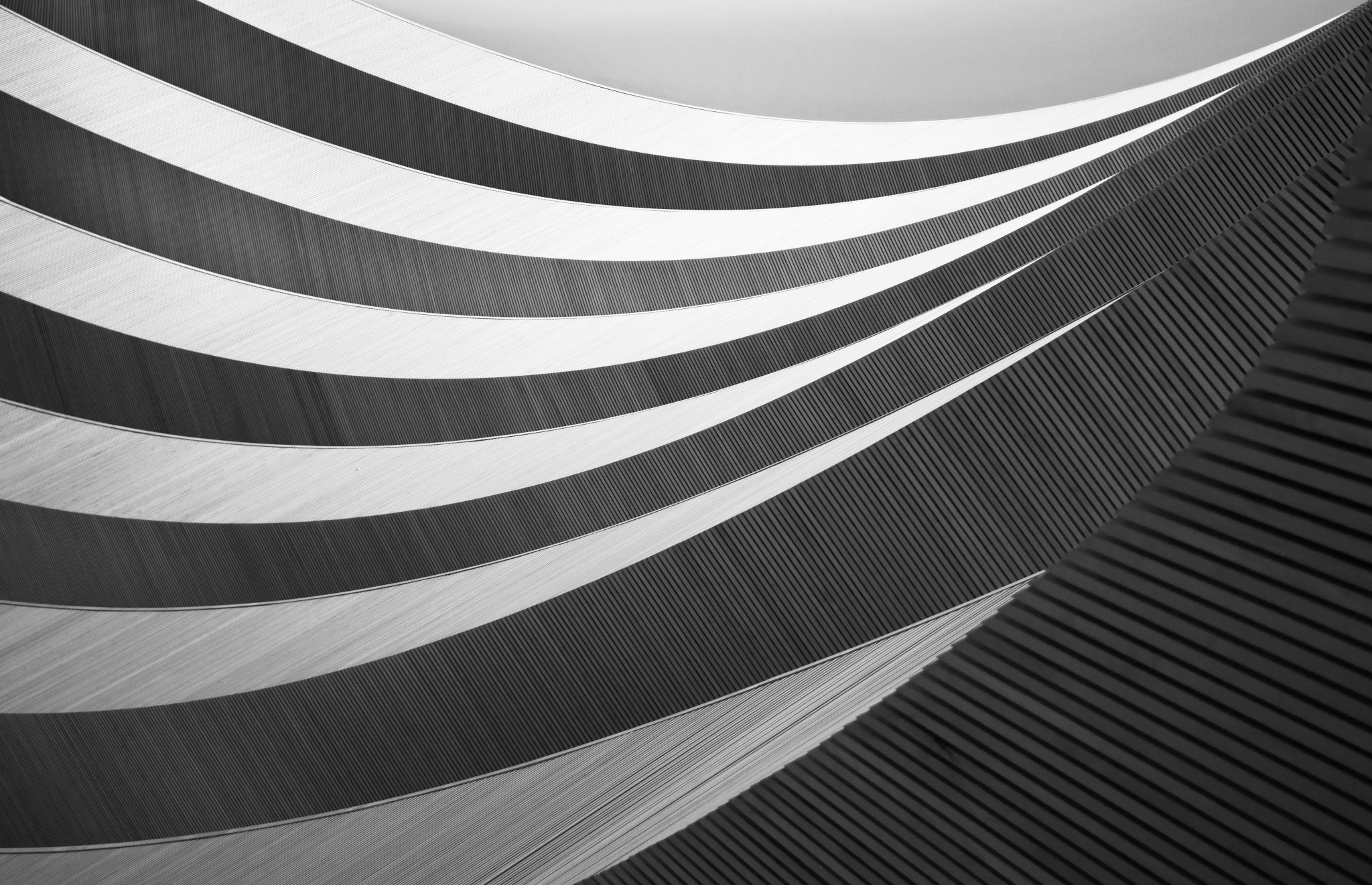 Typical sports injuries in sports
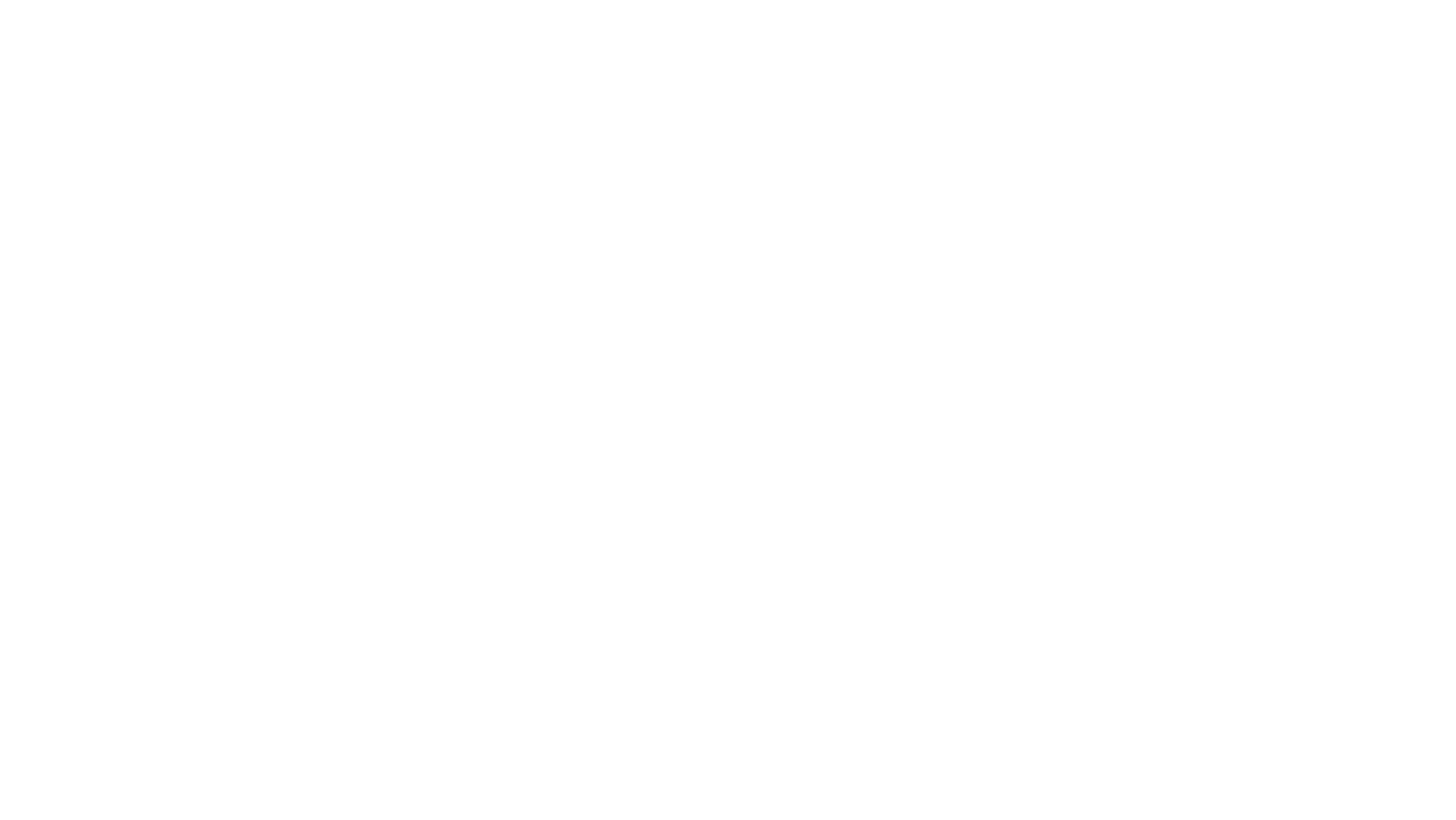 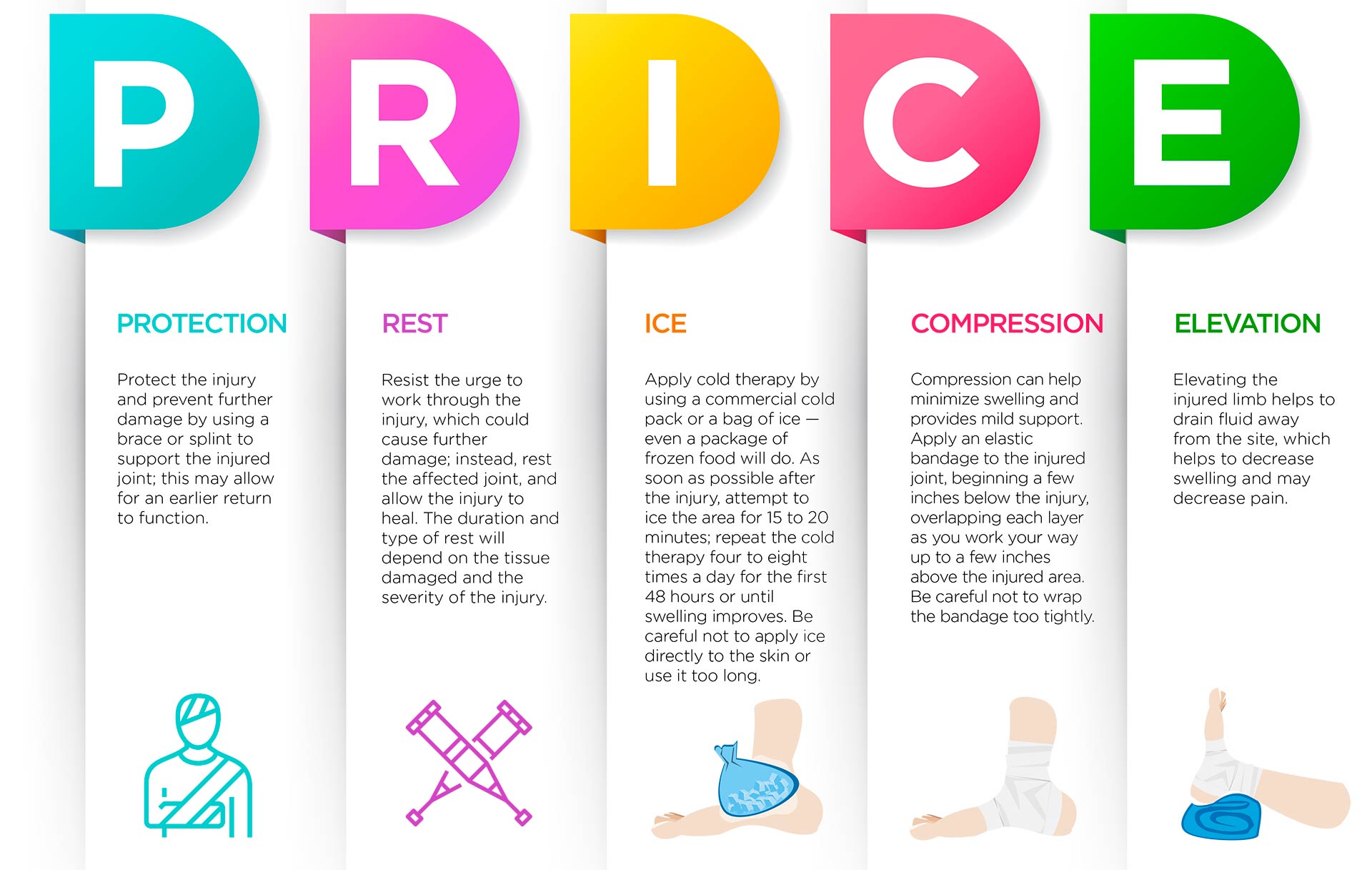 First aid after a sports injury
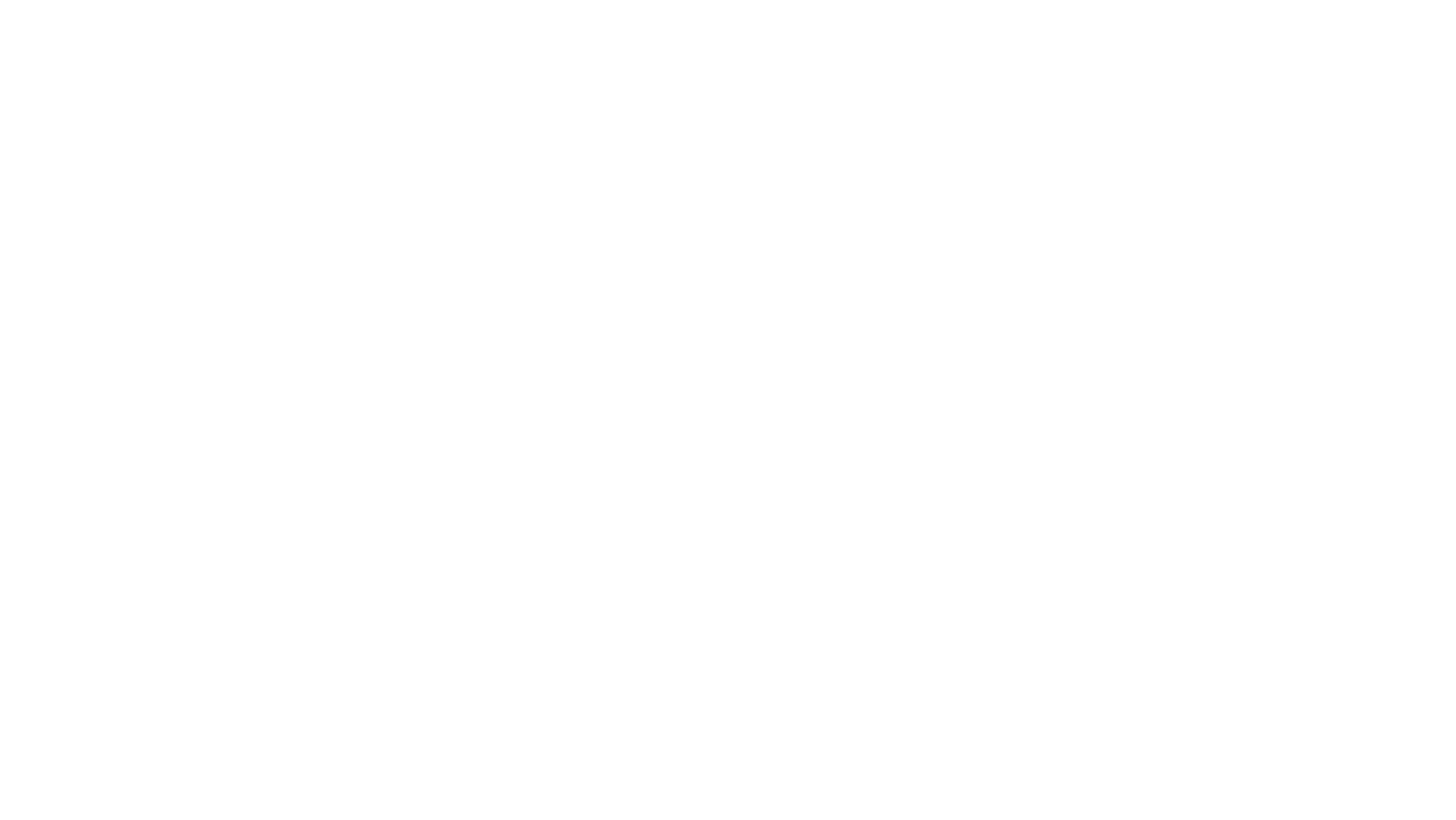 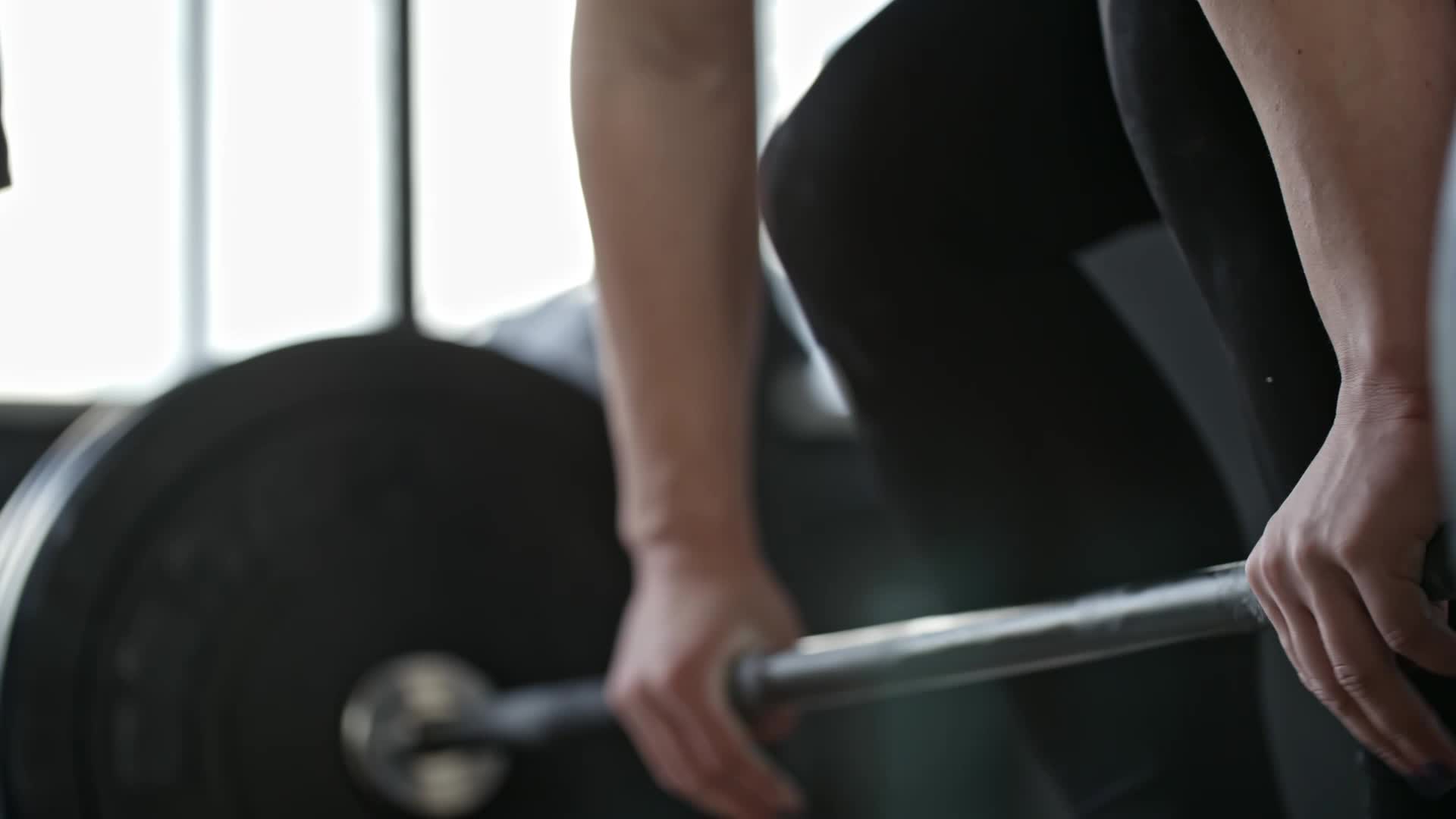 DO NOT STOP TRAINING
WHO recommendations for sports activities recommend physical activity every day for at least about 30 minutes, between the ages of 18-65, plus muscle strengthening exercises 2-3x a week
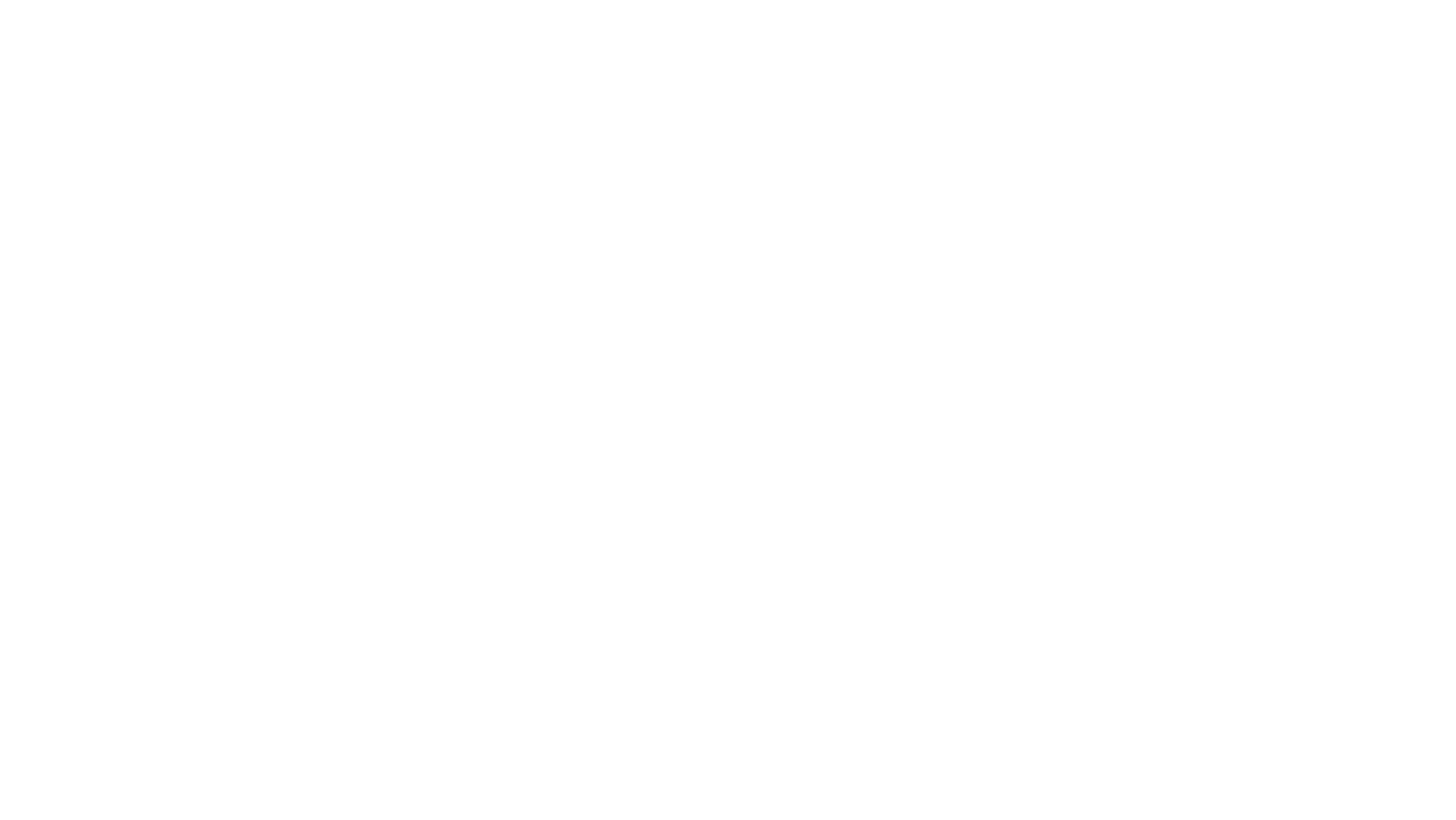 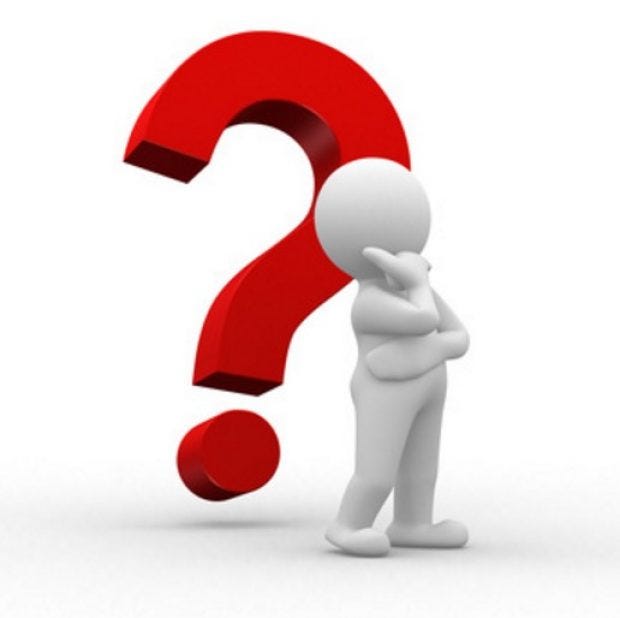 QUIZ
1.What is full name of shot term of ACL?

a) Anaconda Cobra Lazyness	
b) Anterior Cruciate Ligament
c) It depends on ...
d) There was no such information in the presentation
2. What is the most common method used for sports injures treatment? 

a) PRICE
b) POLICE
c) It depends on ... 
d) There was no such information in the presentation
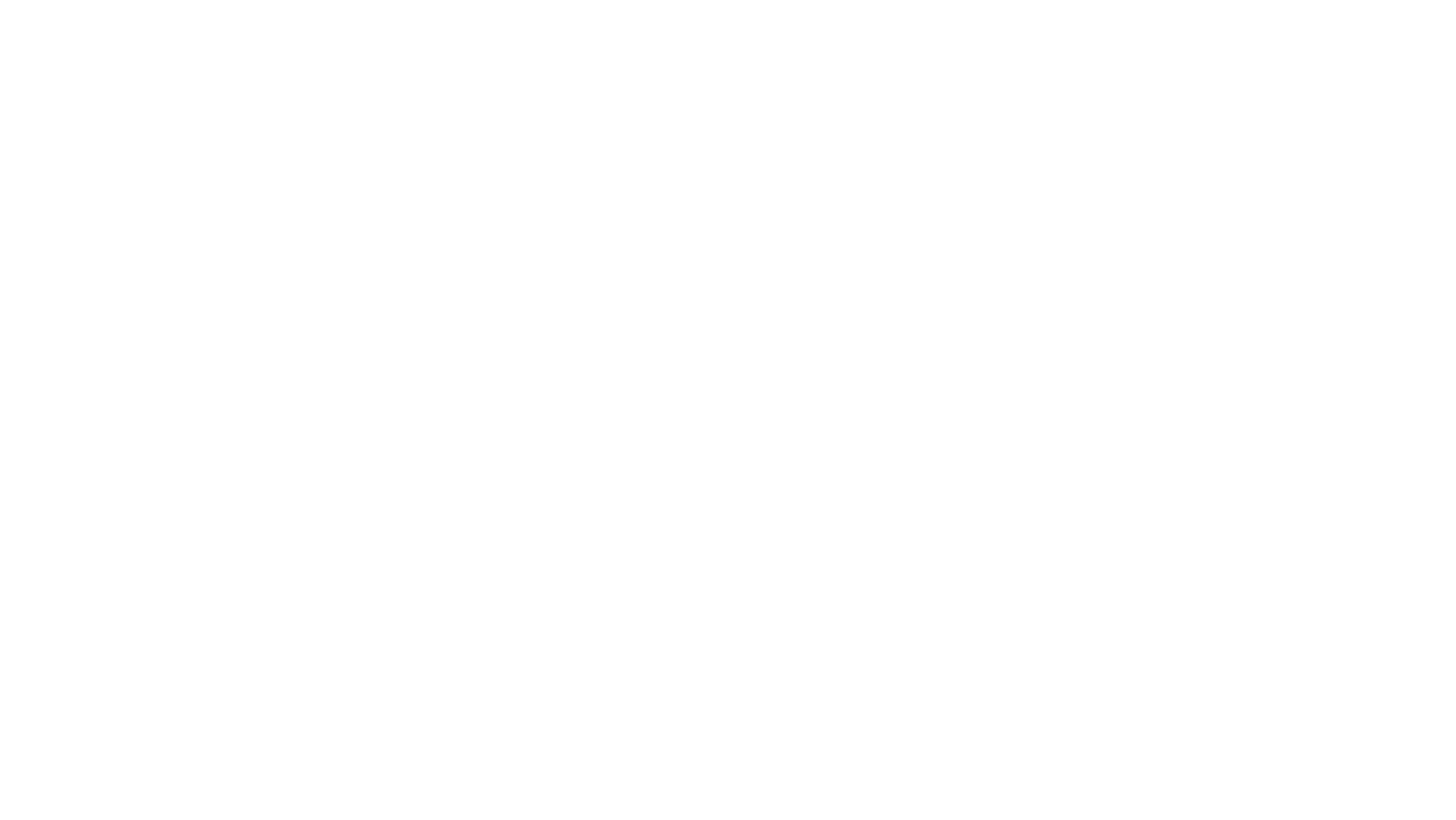 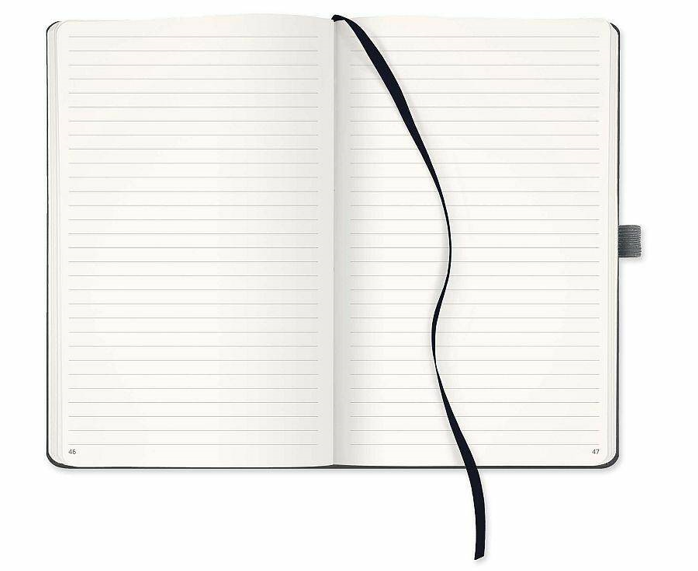 Bibliography:
Eerkes, Kevin MD. Volleyball Injuries. Current Sports Medicine Reports 11(5):p 251-256, September/October 2012. | DOI: 10.1249/JSR.0b013e3182699037 
Krajewska-Kułak Elżbieta, Łukaszuk Cecylia, Lewko Jolanta [i in.] (red.): Holistyczny wymiar współczesnej medycyny. T. 5 : praca zbiorowa, 2019, Uniwersytet Medyczny w Białymstoku, 1390 s., ISBN 978-83-948644-9-1
Dziak A, Tayara S Urazy i uszkodzenia w sporcie Kraków 2000 ISBN: 83-910437-0-3
Garrick JG, Requa RK. Injuries in high school sports. Pediatrics. 1978 Mar;61(3):465-9. doi: 10.1542/peds.61.3.465. PMID: 643419. 
https://www.hopkinsmedicine.org/health/conditions-and-diseases/sports-injuries/sports-injury-statistics
https://www.niams.nih.gov/health-topics/sports-injuries
Magiera.L , Walaszek. E Masaż sportowy z elementami odnowy biologicznej BIOSPORT Kraków 2019
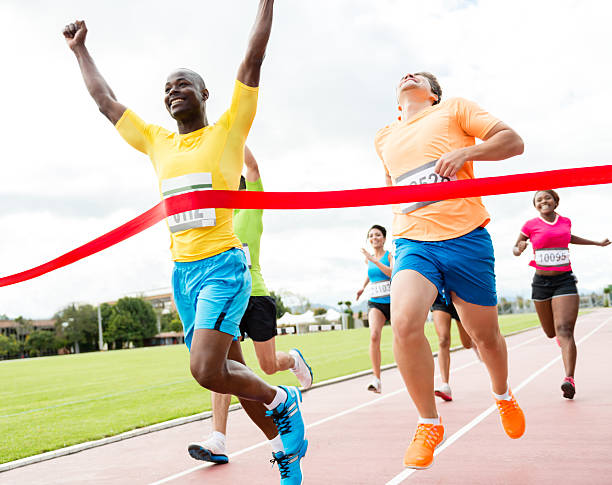 THANK YOU FOR YOUR ATTENTION